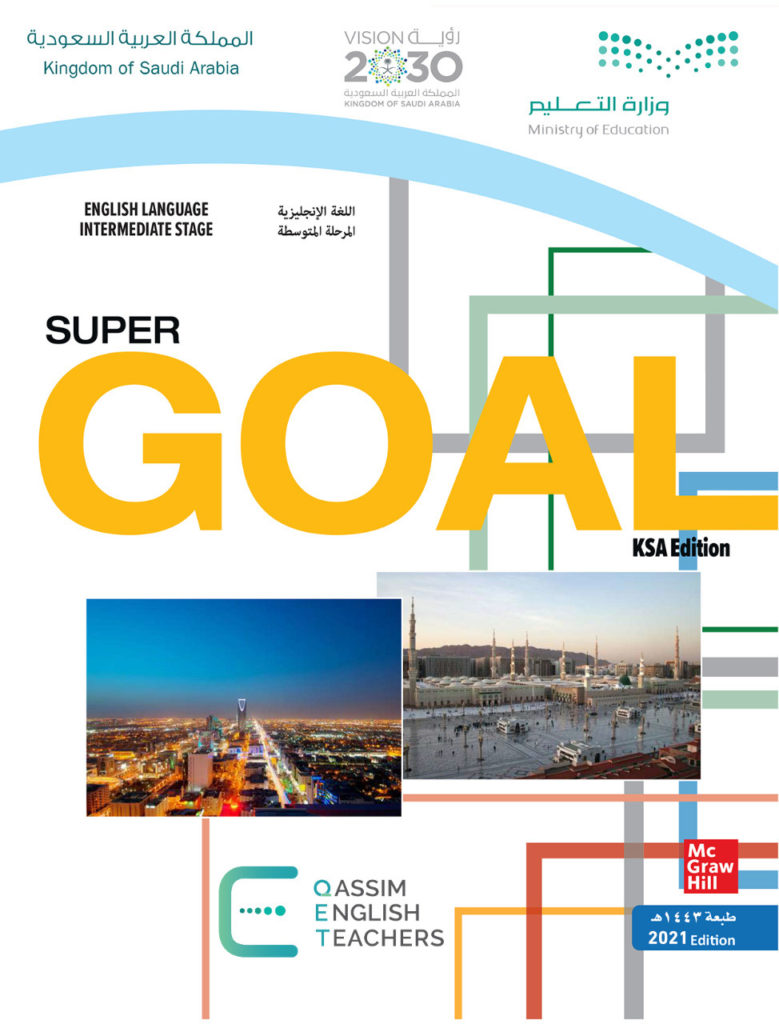 Unit 6
Do you Know Where It Is?

Conversation
بسم الله الرحمن الرحيم
Day:
Date:
Learning Objectives
02
practice using real talk phrases
03
01
listen for specific information in a conversation
answer questions about the  conversation
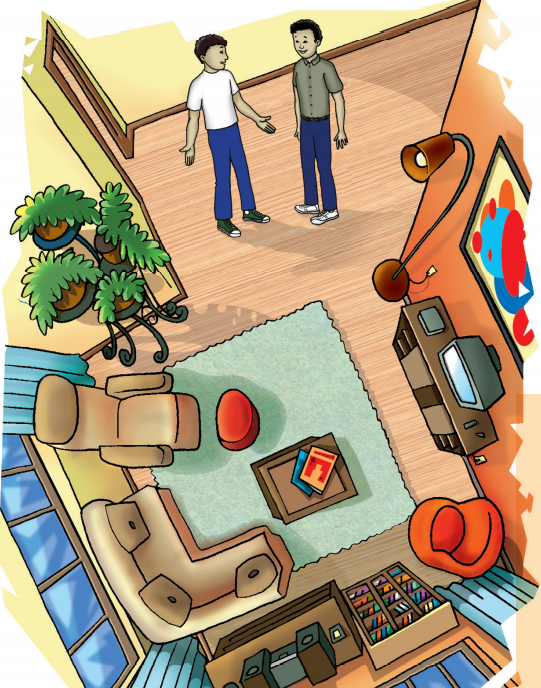 Page:63
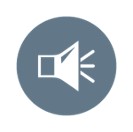 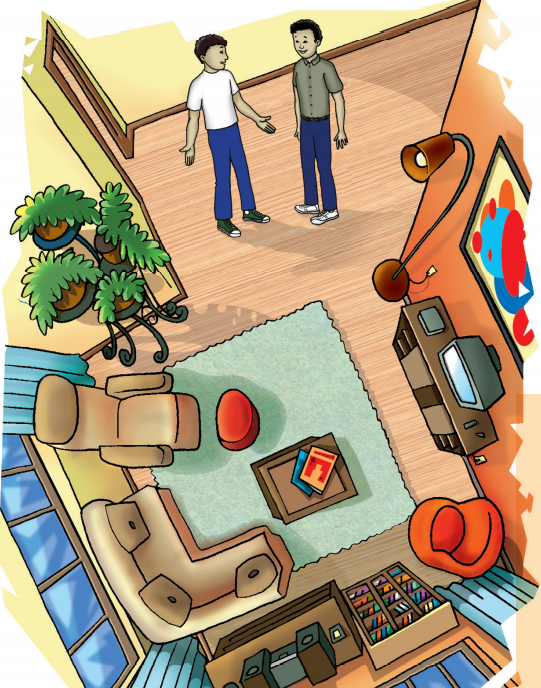 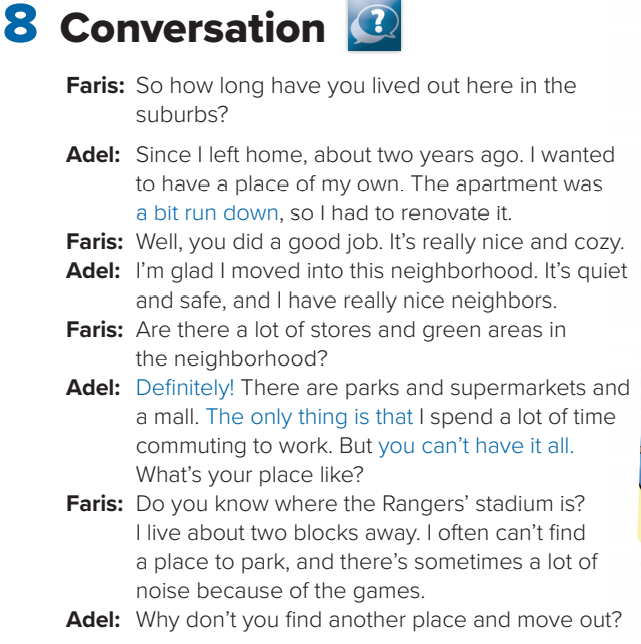 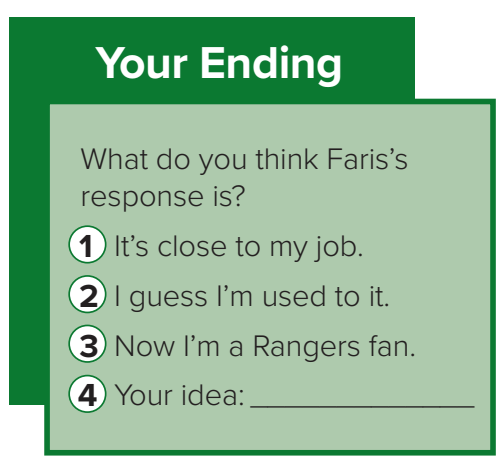 Page:63
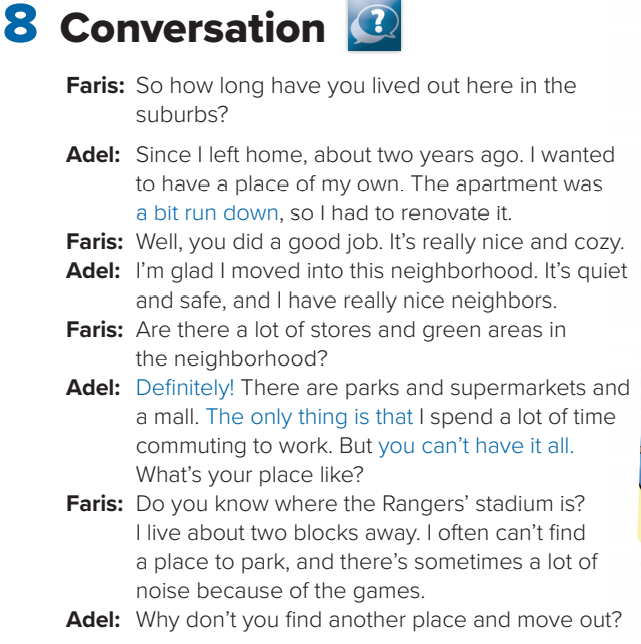 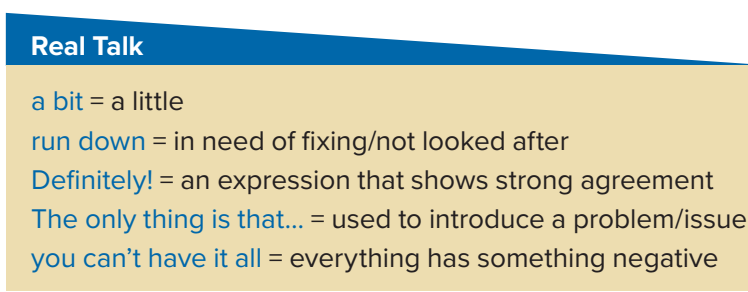 Page:63
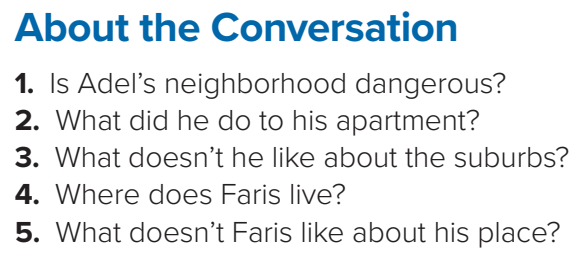 1. No, it isn’t. It’s safe. 
2. Adel renovated his apartment. 
3. He spends a lot of time commuting to work. 
4. Faris lives near Rangers Stadium. 
5. He often can’t find a place to park, and sometimes there is a lot of noise.
Page:63
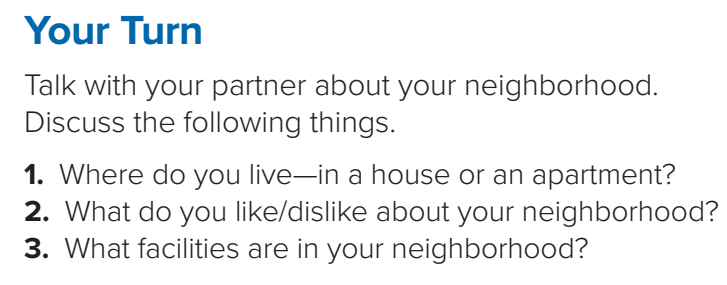 Page:63
Homework!
Page 206
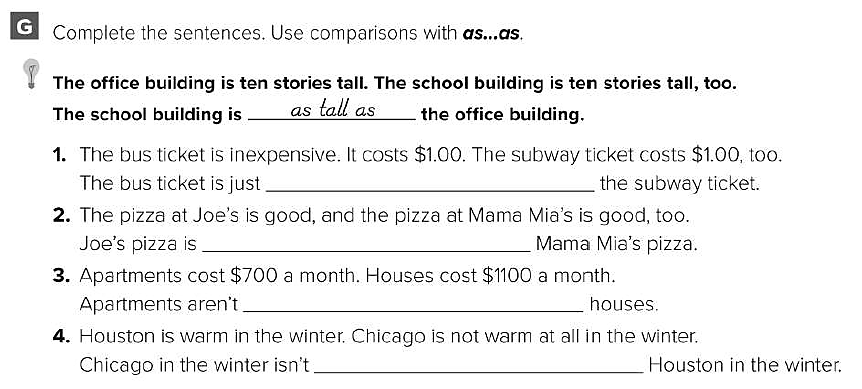 as expensive as
as good as
as expensive as
as warm as
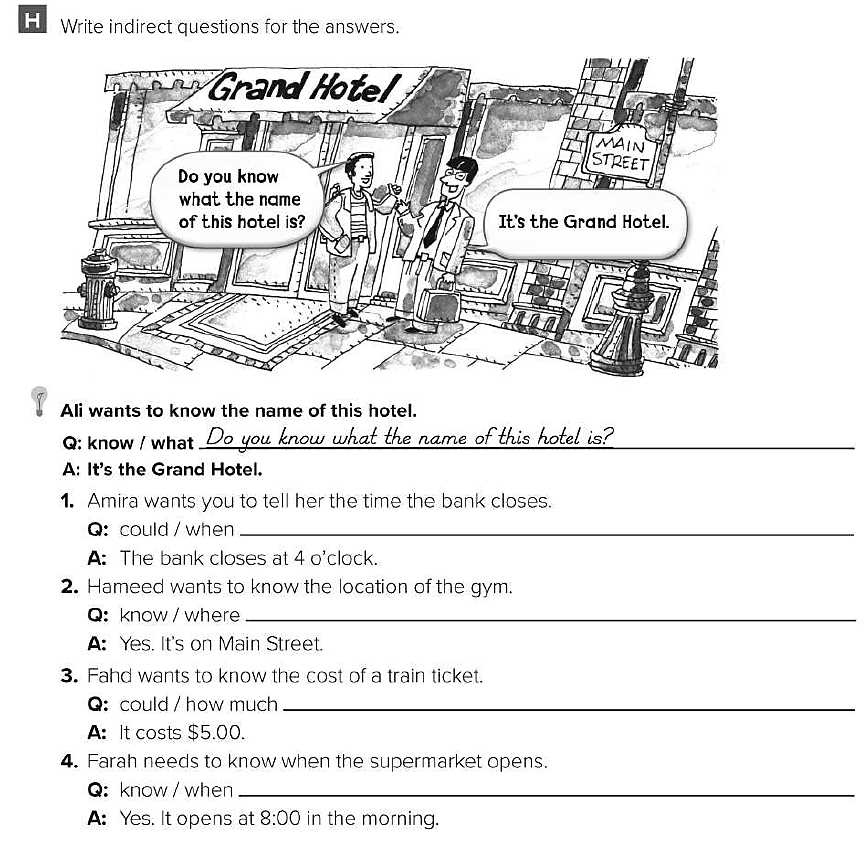 Could you tell me when the bank closes ?
Do you know where the gym is ?
Could you tell me how much a train ticket costs ?
Do you know when the supermarket opens ?